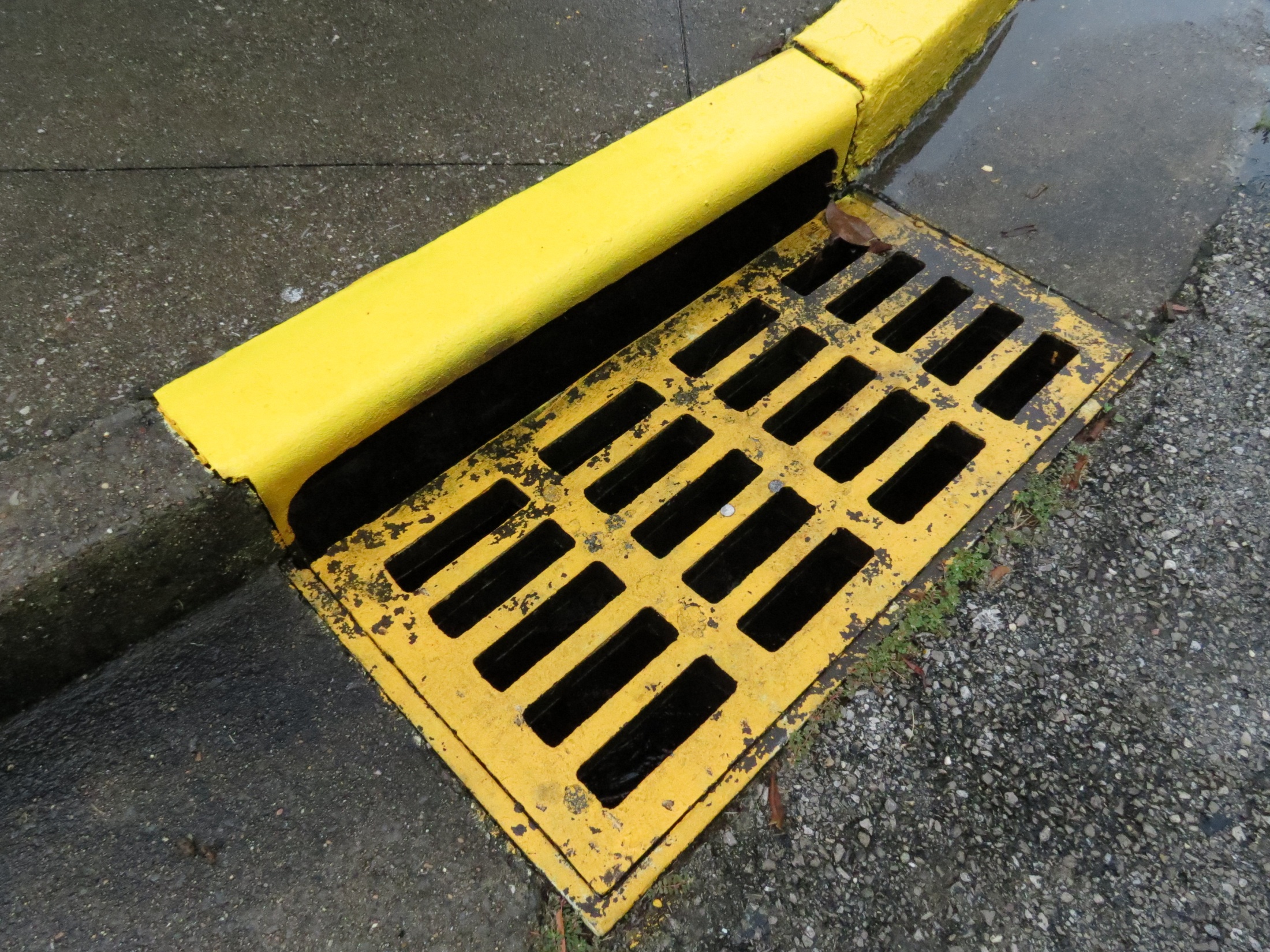 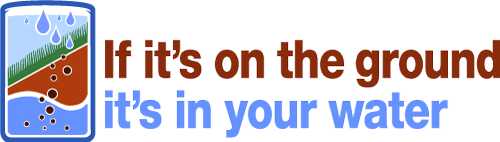 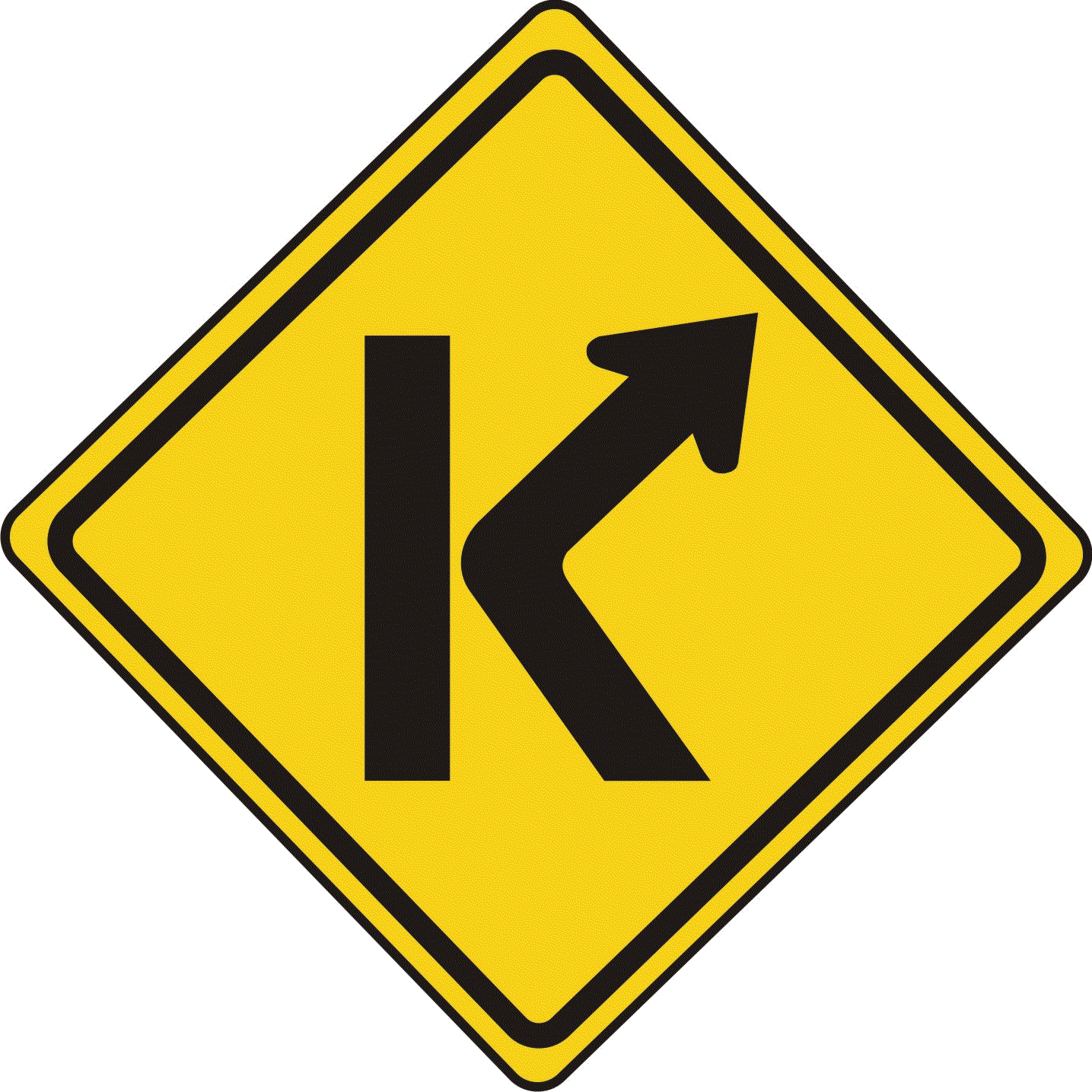 KYTC Stormwater Education Program
Kentucky Transportation Cabinet
What is transportation?
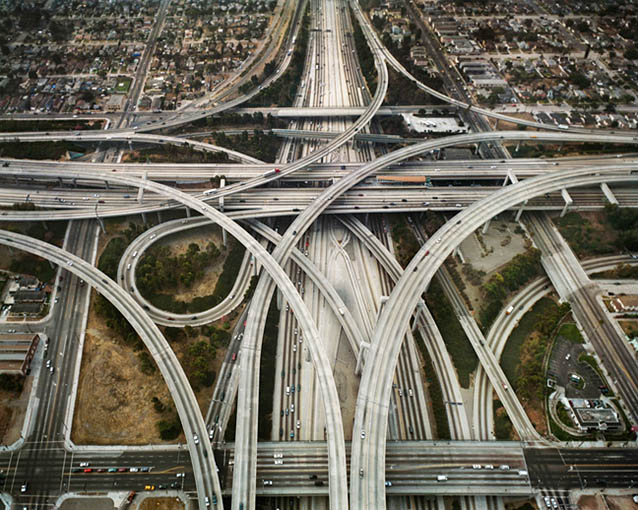 The way we move things and people from one place to another – Roads, bridges, airports and waterways!
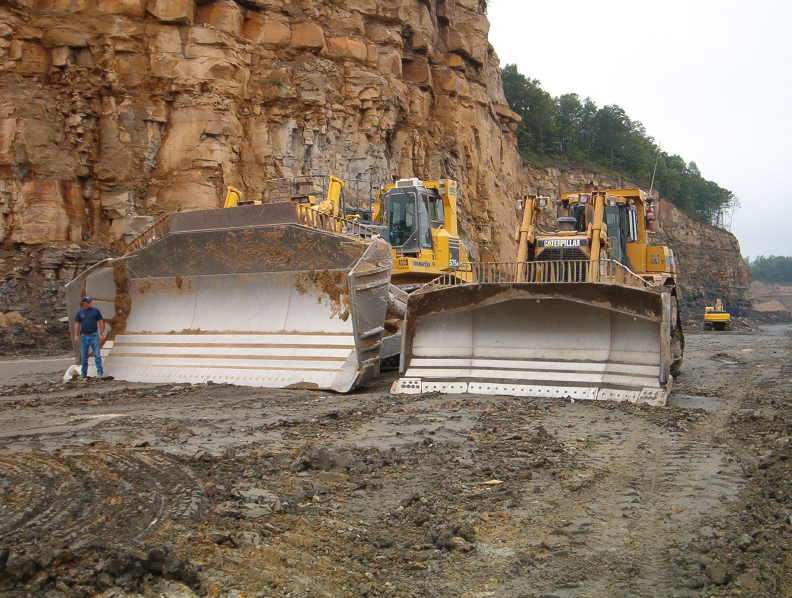 Who makes it happen?
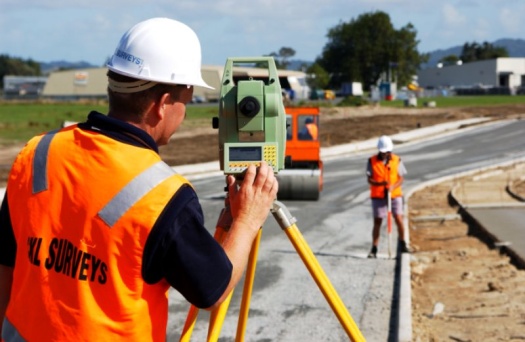 Civil engineers, designers, technicians, biologists in many specialties: Environmental, Geotechnical, Materials, Structural, Construction, Transportation, Water Resources …
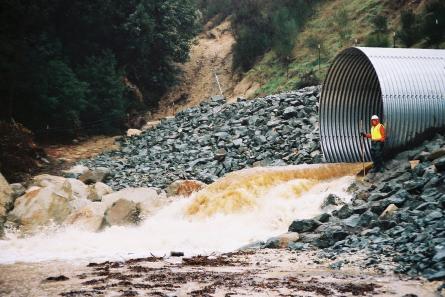 Kentucky Transportation Cabinet
When we build a road, what do we consider?
Numbers of cars: Two lanes or four lanes? Intersections?
 Safety: Signals? Guardrail? Limited access? Ditches and slopes?
 Cost: Right of way, construction, utility lines
 The Environment: Wildlife? Air quality? Water?
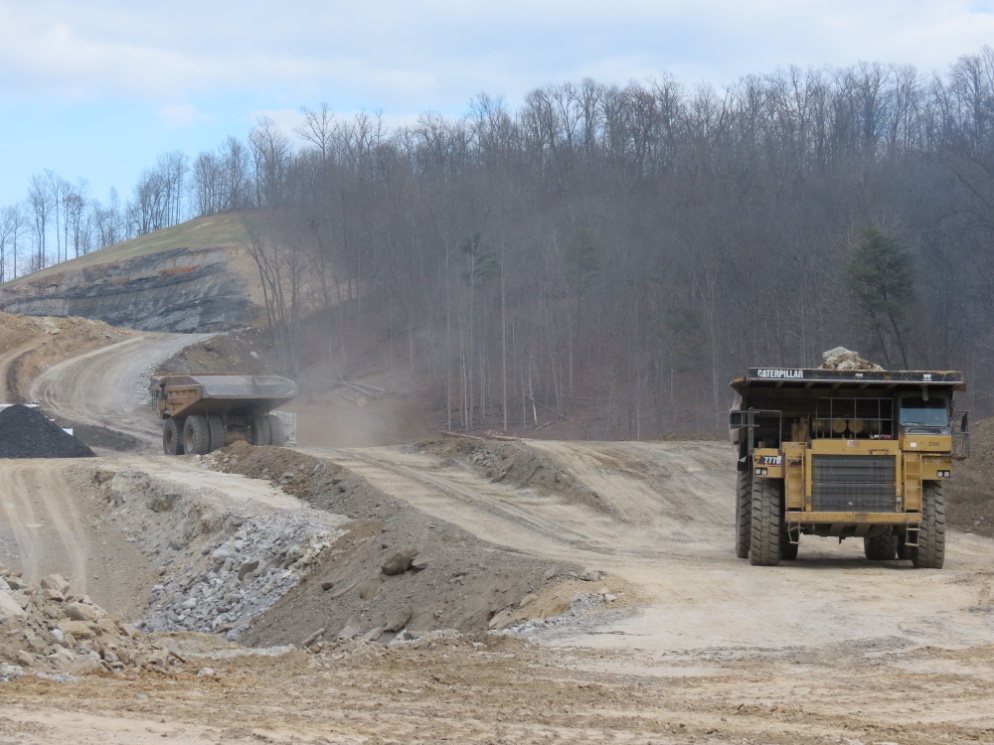 Kentucky Transportation Cabinet
What about water? Where does it go?
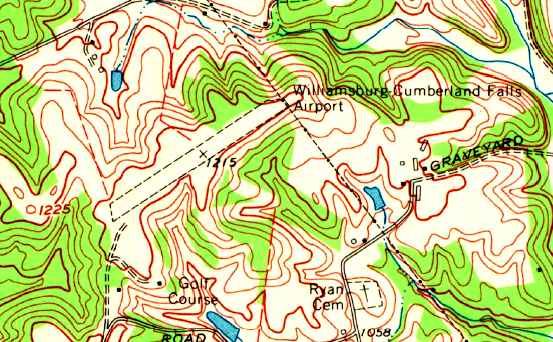 Kentucky Watersheds
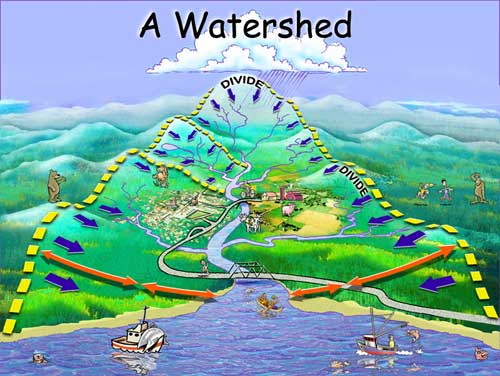 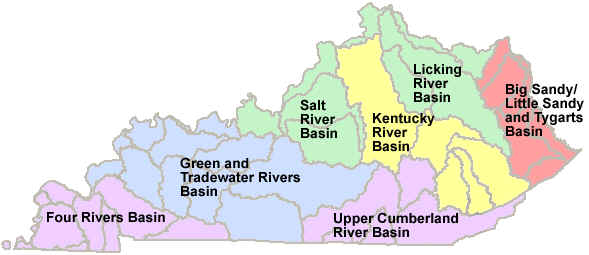 A watershed is the area of land where all of the water that is under it or drains off of it goes into the same place.  In the continental US, there are 2,110 watersheds. You can find yours on the EPA’s web site!
Kentucky Watersheds
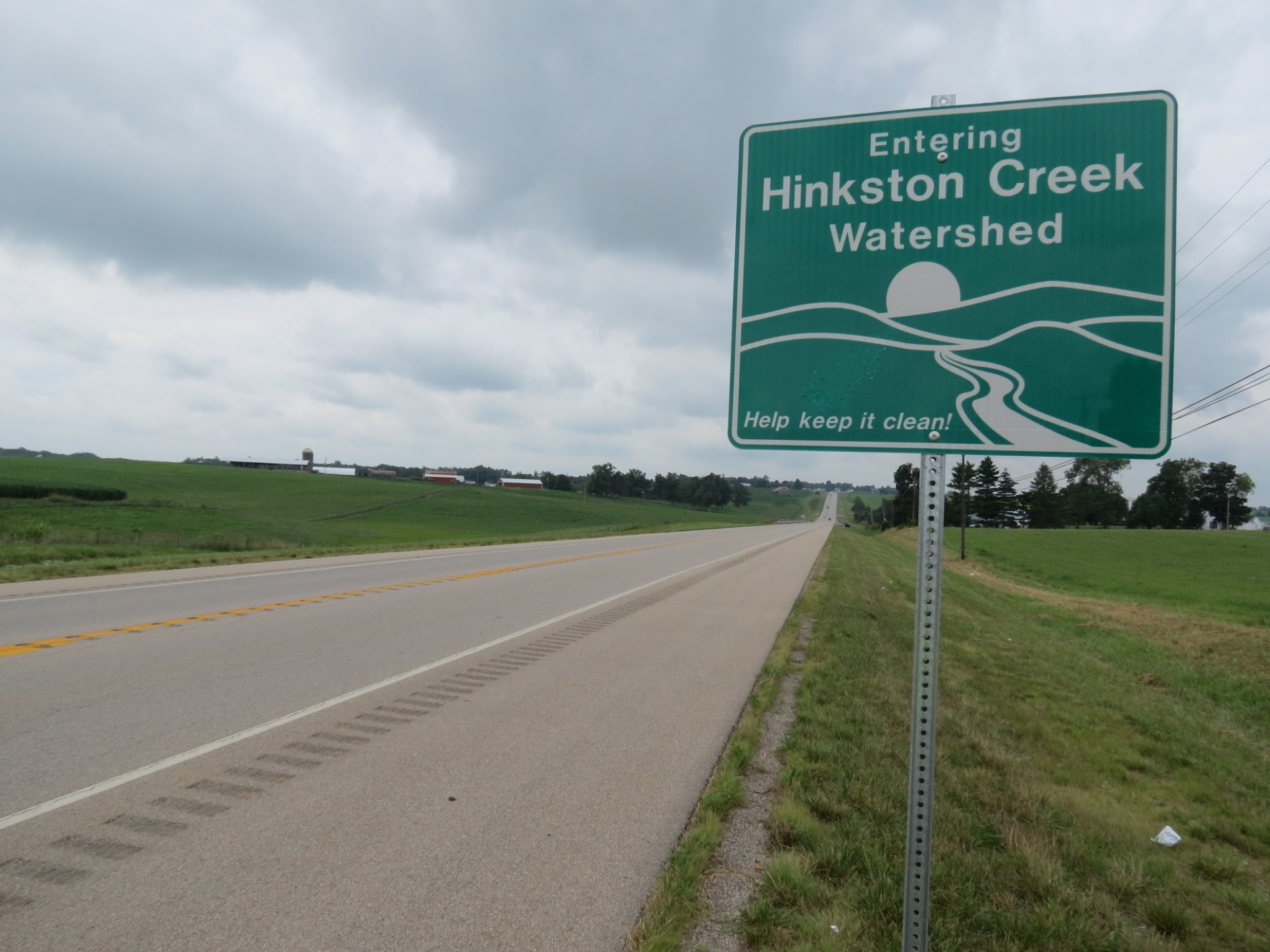 We all live in a watershed!
[Speaker Notes: Place holder for local watershed info, photos, etc. – Make it your own!]
Kentucky Watersheds
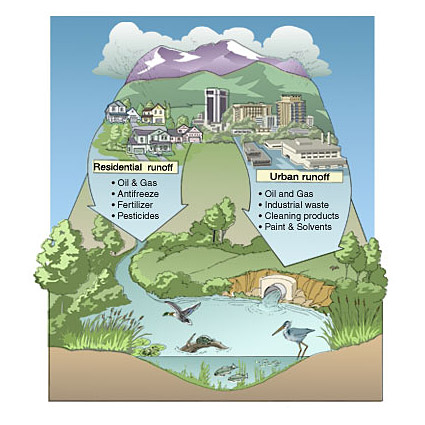 What happens when it rains?
- Water hits the ground and travels down the slope
- Pervious Surface
- Soaks into the ground water
- Impervious Surface
- Travels along the hard surface, picking up non-point source  pollutants
Kentucky Watersheds
Nonpoint Sources & Pollution
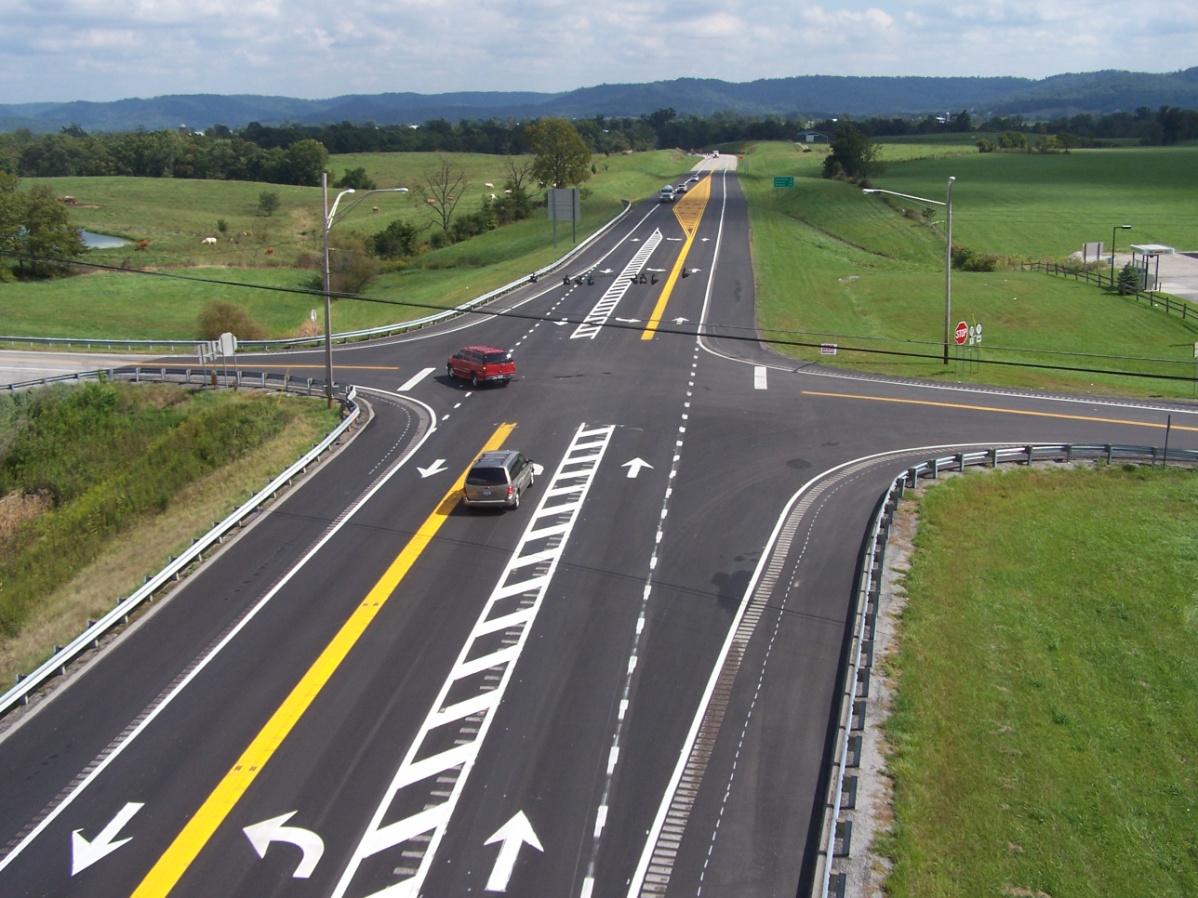 - Agricultural and crop lands and residential areas 
- Urban runoff and energy production 
- Roads, construction sites, and eroding stream banks 
- Irrigation practices and abandoned mines 
- Livestock, pet wastes and faulty septic systems
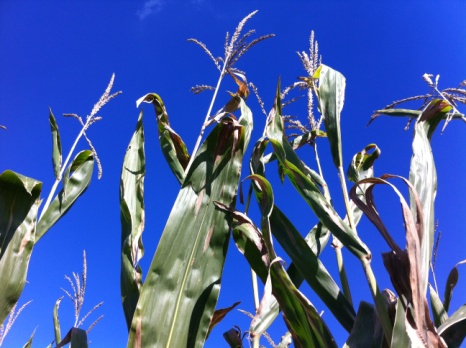 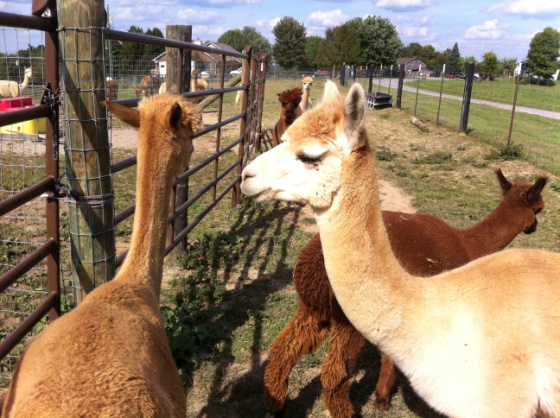 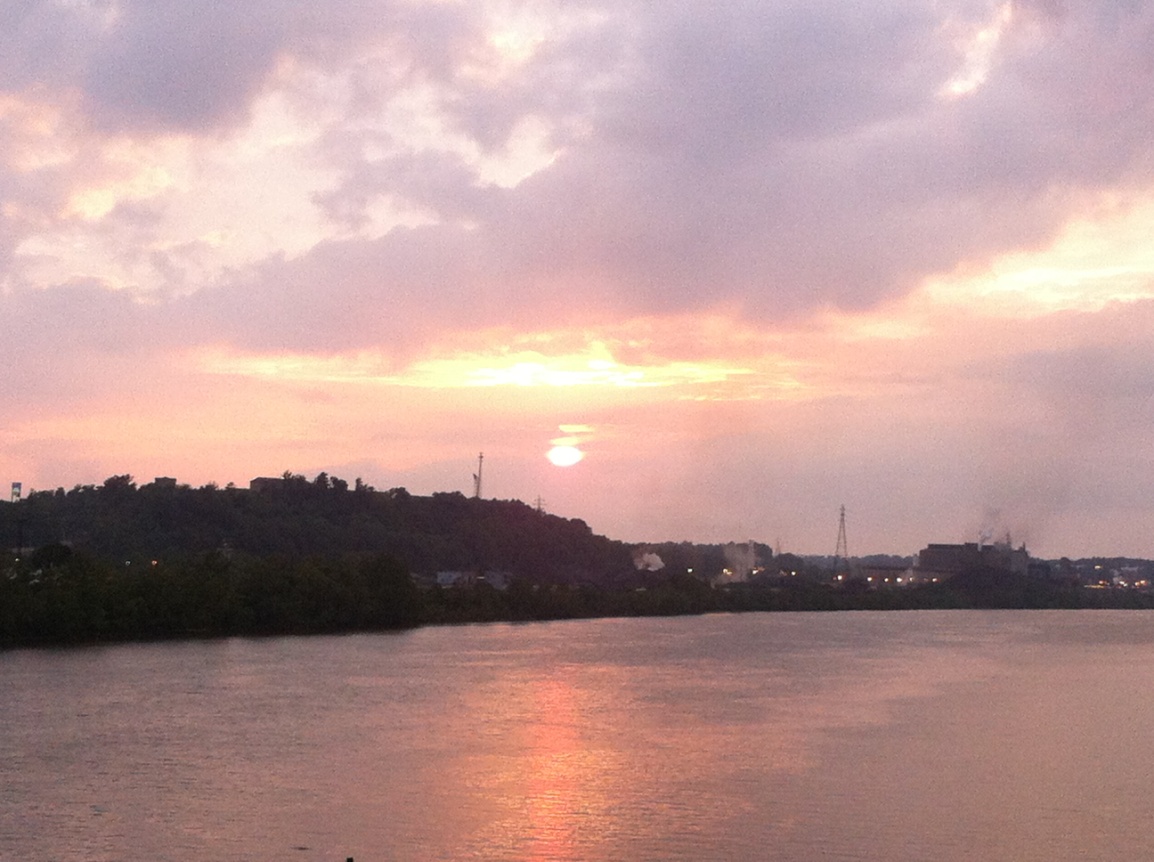 EnviroScape
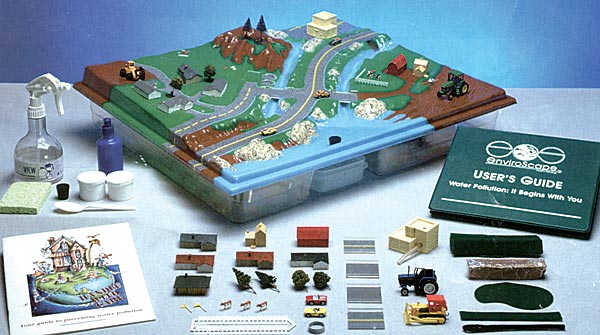 [Speaker Notes: FIRST RUN

Enviroscape: Explain, your corner of the watershed? Let kids name parts of the landscape, etc.
Rain over the clean environment (undeveloped); include a fish sponge in the “reservoir.” Have them note the results of the groundwater.

SECOND RUN

Have students set up or “develop” the EnviroScape with buildings, equipment, and the pollutants.
Rain over the developed environment; include a fish sponge in the reservoir for this second run.  
Make sure to tie in to the impacts of transportation (outreach, environmental controls during construction and maintenance; in the daily operations).]
EnviroScape
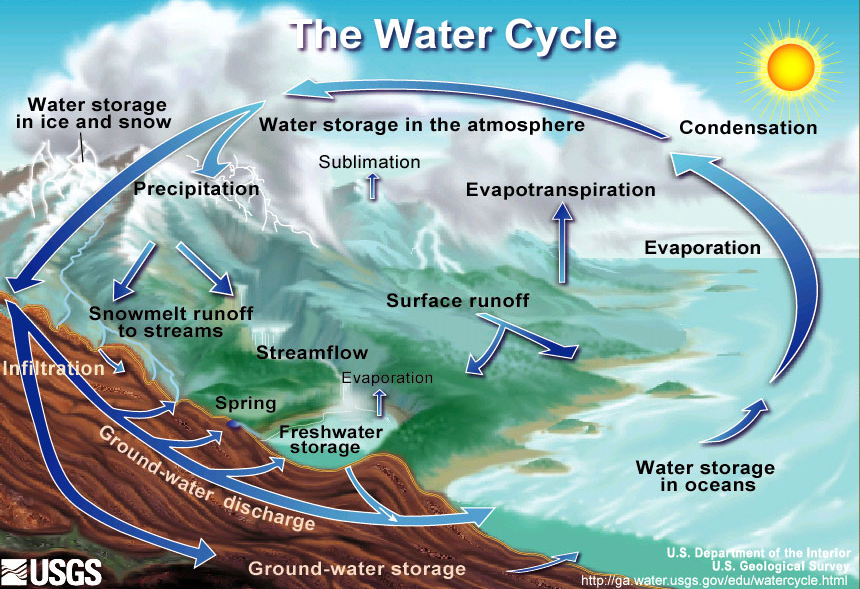 [Speaker Notes: FIRST RUN

Enviroscape: Explain, your corner of the watershed? Let kids name parts of the landscape, etc.
Rain over the clean environment (undeveloped); include a fish sponge in the “reservoir.” Have them note the results of the groundwater.

SECOND RUN

Have students set up or “develop” the EnviroScape with buildings, equipment, and the pollutants.
Rain over the developed environment; include a fish sponge in the reservoir for this second run.  
Make sure to tie in to the impacts of transportation (outreach, environmental controls during construction and maintenance; in the daily operations).]
EnviroScape
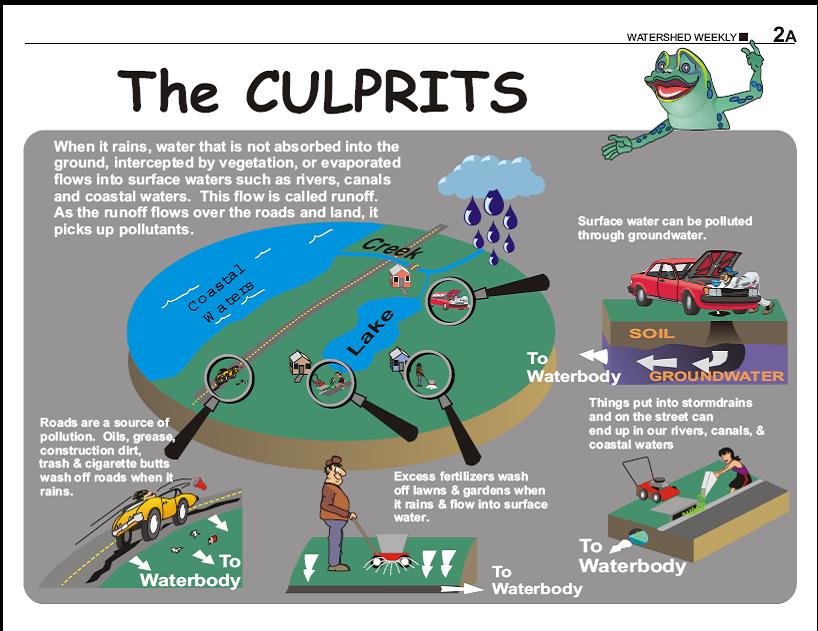 What did you see? What did we learn?
All drains lead to the ocean … And stormwater carries trash, chemicals, dirt, oil and other pollutants into our drinking water!
In Other Words …
Watch it on YouTube!
How do we help?
The Kentucky Transportation Cabinet …
- Builds wetlands to filter sediment and heavy metals
- Uses rain gardens, bioswales (ditches) and basins in road designs
- Requires silt fences at construction sites; retention basins, best management practices, etc.
- Takes good care of materials (de-icing agents, salt, pesticides, herbicides, construction materials)
- Visits classes like yours to tell you, your friends and family: Everything you do impacts your watershed!
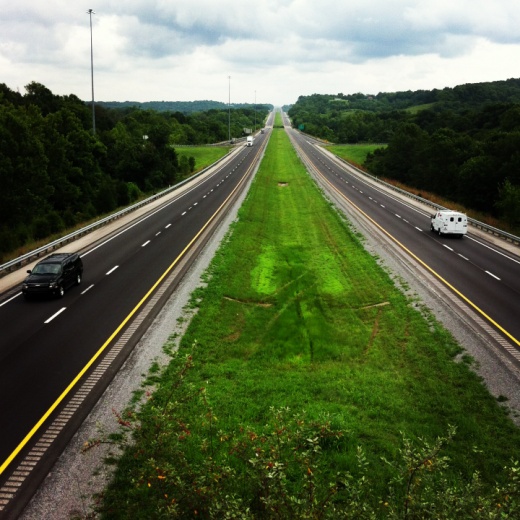 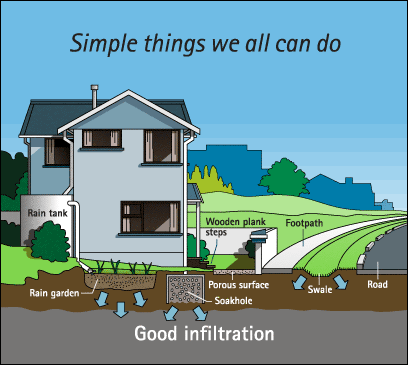 How can you help?
Try something new!
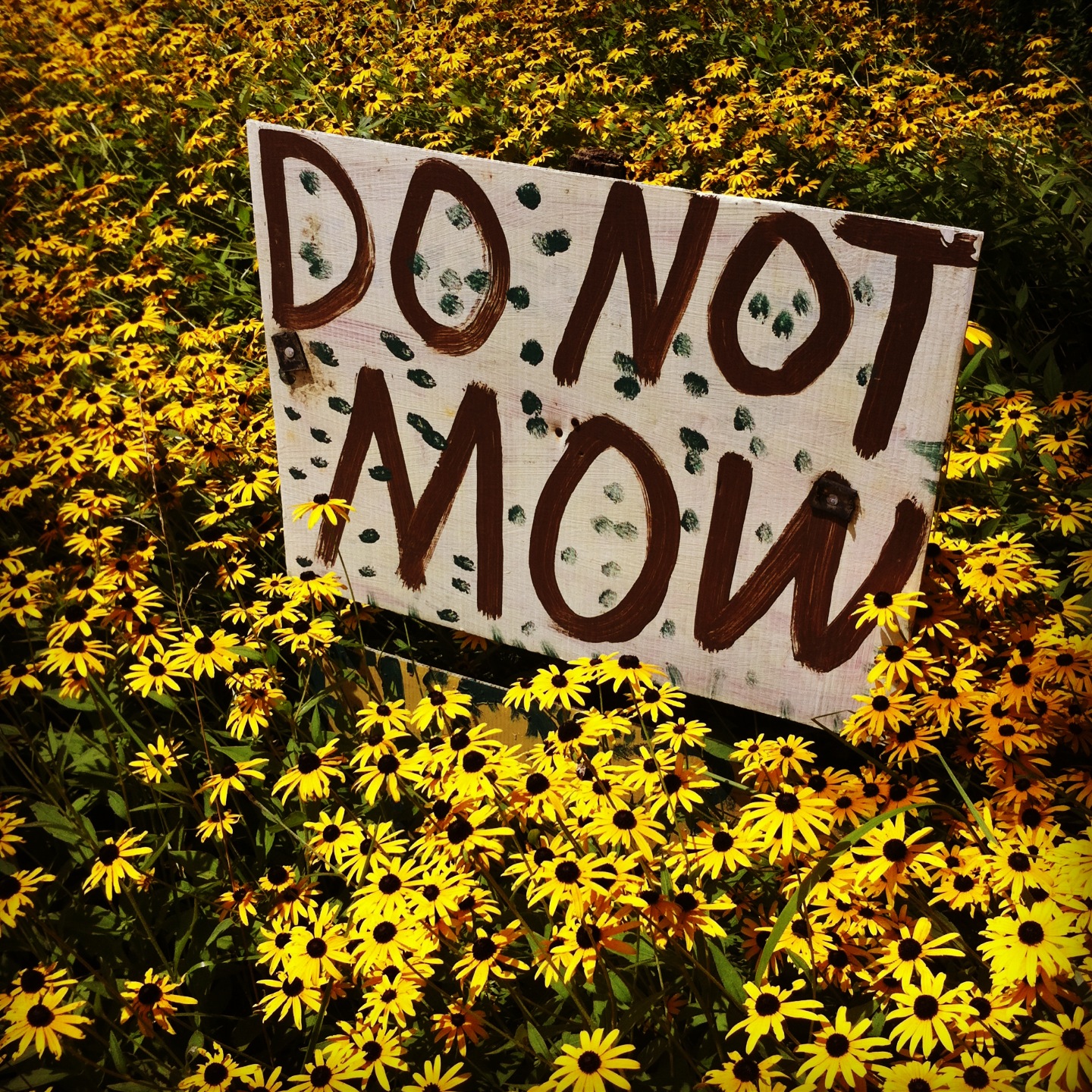 - Plant a rain garden, plant trees
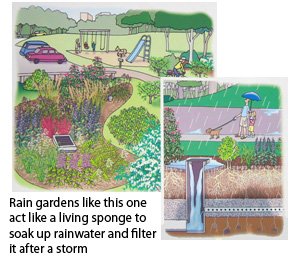 How can you help?
Try changing some habits!
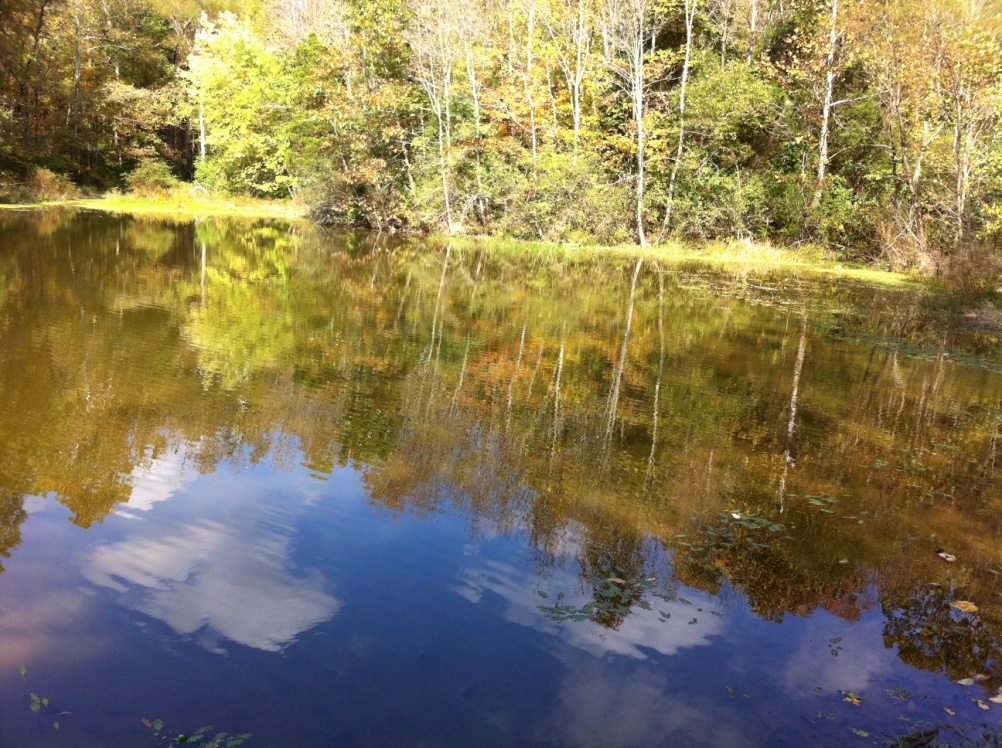 - Pick up animal waste, garbage
- Wash your car in the grass
- Reduce the use of fertilizers and pesticides
- Compost leaves, yard waste
- Dispose of oil and paint properly
- Don’t pour anything but water down a storm drain
How can you help?
Try becoming an engineer!
Engineers are PROBLEM SOLVERS, and not only work on how to build roads but also how to solve environmental issues such as those related to stormwater
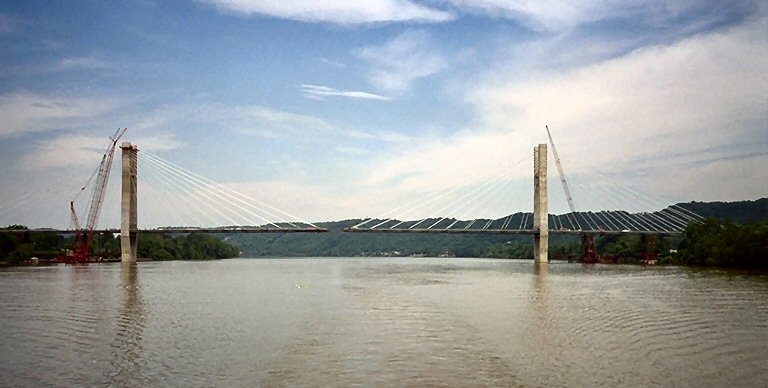 Engineering
Steps to becoming an engineer
Graduate from High School!
- Math, Science, Foreign Language, English!
Complete degree from an accredited College 
- University of Kentucky, University of Louisville, WKU
Pass the first of two exams
- Fundamentals of Engineering Exam
Work four years for a licensed Professional Engineer
Pass the second of two exams
- Professional Engineering Exam
You are now a Licensed, Professional Engineer!
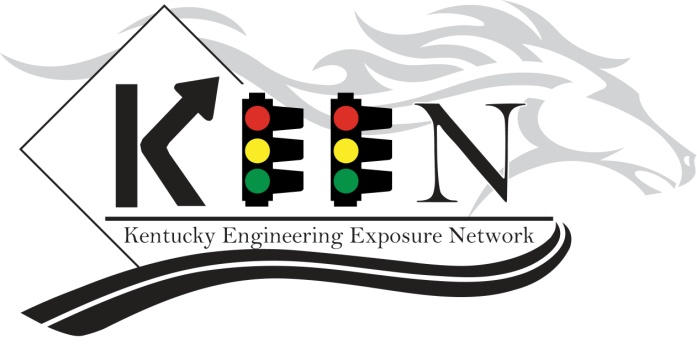 [Speaker Notes: Where will I work?
Consulting Firm
Construction Company
Surveyor
Local/State/Federal Government
Railroad
Design
Traffic Engineer
Other…

What will I get paid?
Depends on what you want to do, who you work for and where you want to live, but …
National average for entry level civil engineers is about $43-44,000 private sector and about $41,000 in government
Seven out of the top 10 highest paid salaries after graduation are engineers]
Engineering
We have scholarships that can help
- The Transportation Cabinet s many as 80 competitive scholarship openings each year filled to new and returning students
 Engineering: $5,750 for freshmen or sophomores per semester and $6,150 for juniors or seniors per semester … nearly $50,000!!
 Engineering Tech: $2,500 per semester to complete an associate’s degree
 Work, and be paid, each summer your on scholarship
 Guaranteed job placement after graduation … work year for year to pay back scholarship
 Apply by March 1 in your senior year, or thereafter
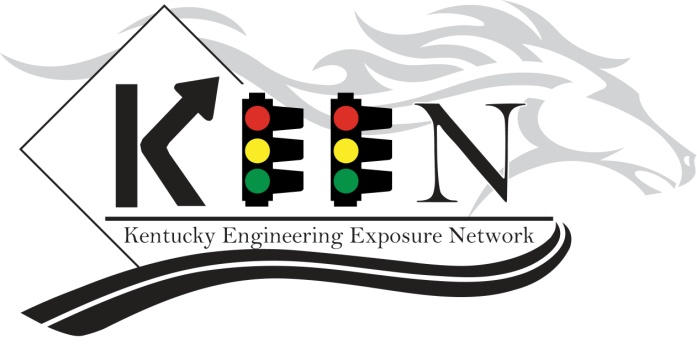 [Speaker Notes: Qualifications
Graduate of a Kentucky high school or high school graduate who is a Kentucky resident
Meet the admission requirements of the university to which you are applying
ACT of 24 or higher (engineering only)
High school experience, etc.

Conditions
Work one year full-time for the Transportation Cabinet for each year that you are on scholarship
Maintain GPA 2.5 on 4.0 scale
Maintain 12 hours/semester and complete 30 total hours each school year

How to apply
Fill out an application
Copy of transcript
Copy of official ACT score report
2 letters of recommendation 1) Counselor or Principal; 2) Math teacher
Submit application
*You must apply separately to University
DEADLINE IS MARCH 1]
Questions?
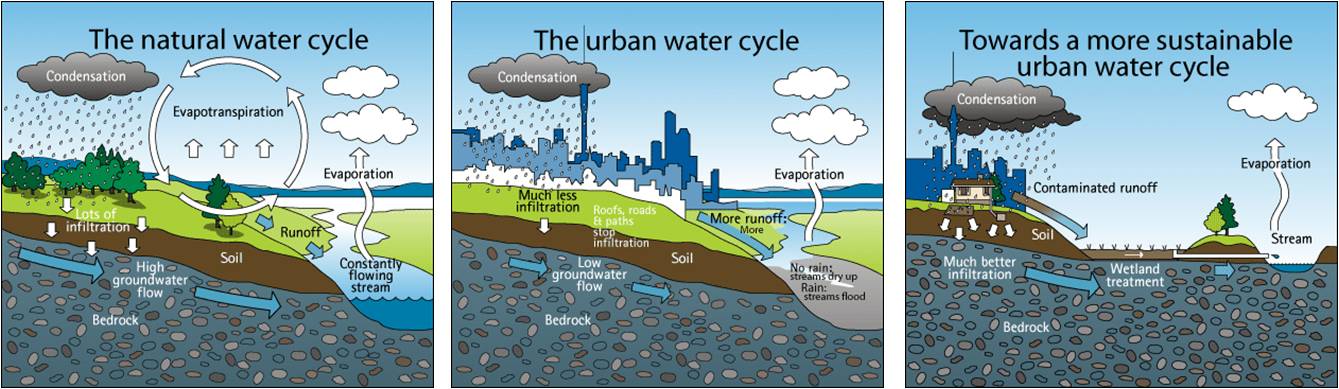 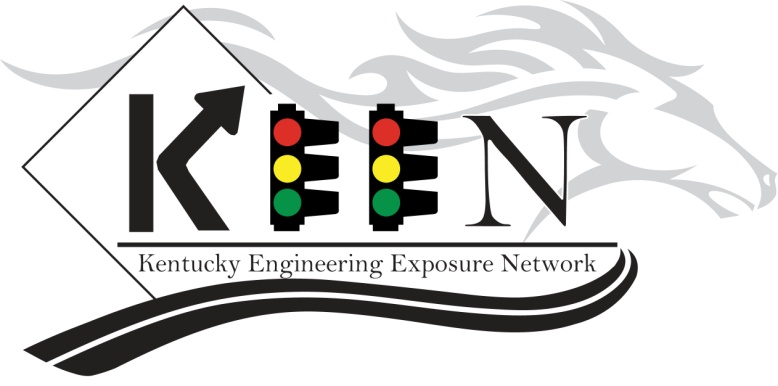 [Speaker Notes: Graphic is for redirection back to stormwater topic … a final thought after questions. For non-urban areas, feel free to replace with appropriate graphic or make KEEN logo larger …]